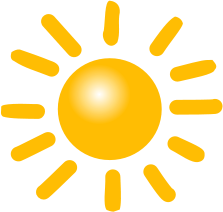 Mauritz packt seinen Koffer und nimmt mit….
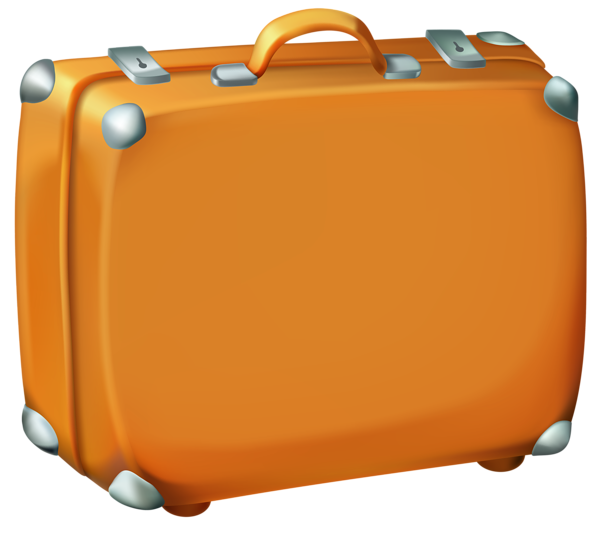 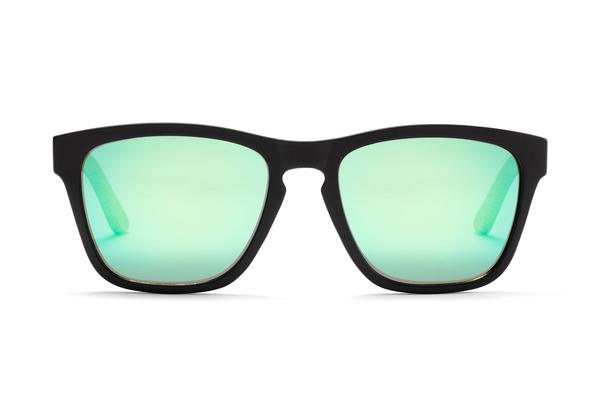 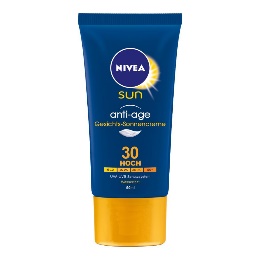 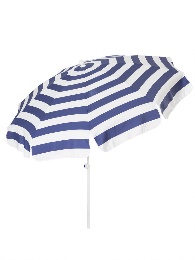 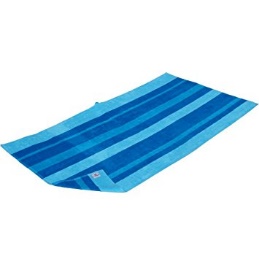 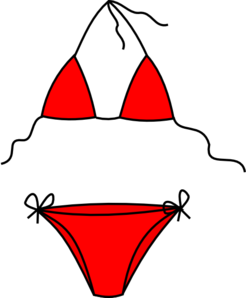 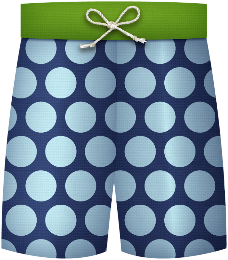 das Handtuch
die Badehose
die Sonnenbrille
die Sonnencreme
der Sonnenschirm
der Bikini
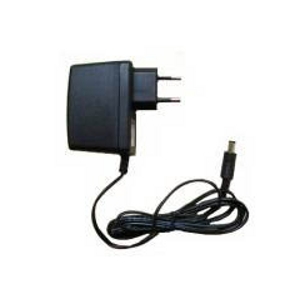 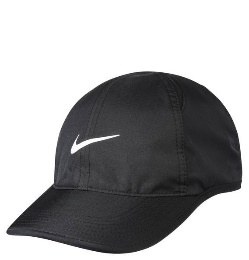 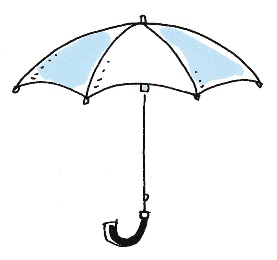 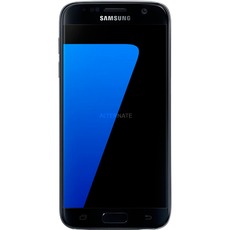 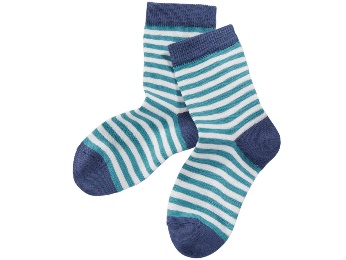 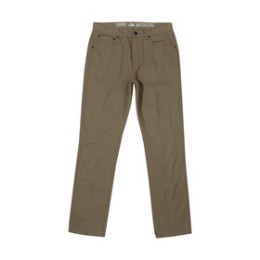 die Hose
die Kappe
die Socken
der Regenschirm
das Handy
das Ladegerät
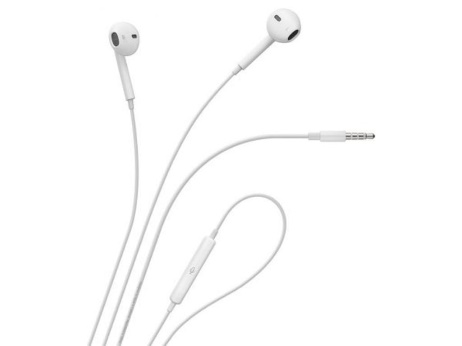 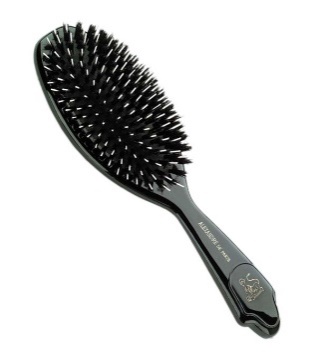 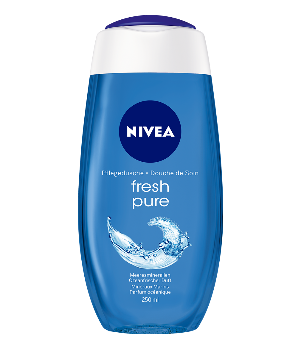 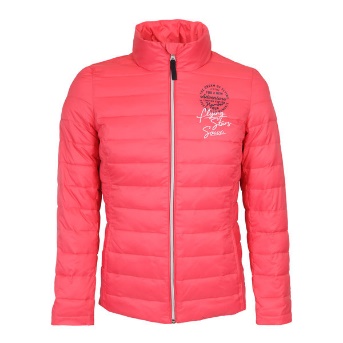 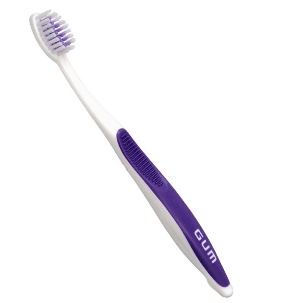 das Duschgel
die Zahnbürste
die Haarbürste
die Kopfhörer
die Jacke
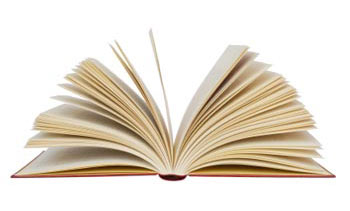 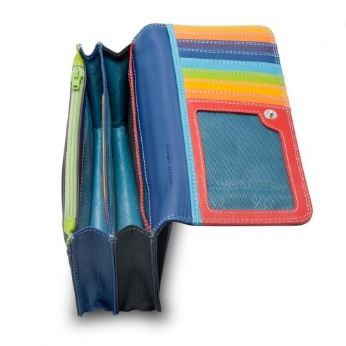 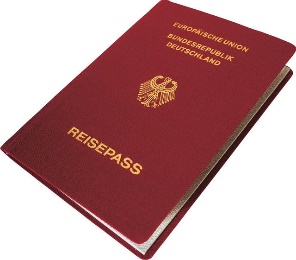 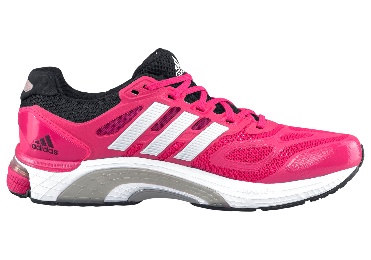 die Turnschuhe
die Geldbörse
der Reisepass
das Buch
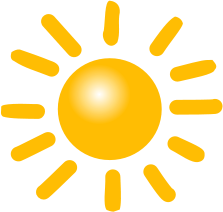 Ich packe meinen Koffer und nehme mit….
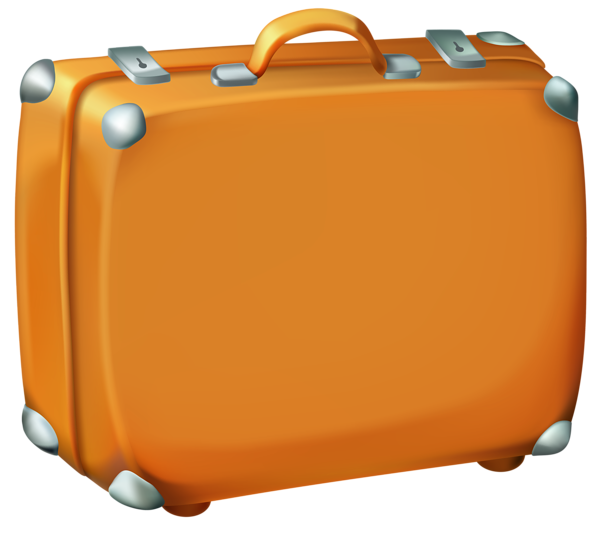